PSICOLOGÍA DEL DESARROLLO II
UNIDAD 1DESARROLLO PSICOEVOLUTIVO DE LA ADOLESCENCIA
TEMA1.4. DESARROLLO COGNITIVO
1.4.1. Aspectos de la maduración cognitiva

La velocidad de procesamiento de información continúa en aumento.
Su pensamiento sigue siendo inmaduro en algunos sentidos.
Muchos adolescentes tienen la capacidad de razonamiento abstracto y de sofisticados juicios morales.
Pueden planear de manera realista para el futuro.
Etapa piagetiana de las operaciones formales 

Operaciones formales: Desarrollan la capacidad de pensamiento abstracto. 
Ocurre aproximadamente a los 11 años de edad, proporciona una manera nueva y más flexible de manipular la información. 
Al no estar limitados al aquí y ahora, pueden comprender el tiempo histórico y el espacio extraterreno. 
Utilizan símbolos para representar símbolos y, en consecuencia, pueden aprender álgebra y cálculo.
Aprecian mejor las metáforas y alegorías y, por consiguiente, pueden encontrar significados más profundos en la literatura. 
Piensan en términos de lo que podría ser, no sólo de lo que es. 
Imaginan posibilidades y someten a prueba las hipótesis.
Integran lo que aprendieron en el pasado con los desafíos del presente y hacer planes para el futuro. 
Aman y creen en sus propios ideales.
Razonamiento hipotético-deductivo 
Los adolescentes desarrollan una hipótesis y diseñan un experimento para someterla a prueba. 
Considera todas las hipótesis que puede imaginar y las examina de una en una para eliminar aquellas que son falsas y llegar a la verdadera. 
Proporciona una herramienta para resolver problemas.
Es una combinación de maduración del cerebro y a la expansión de las oportunidades ambientales. 
El razonamiento formal es una capacidad aprendida que no se necesita o valora por igual en todas las culturas.
Características inmaduras del pensamiento adolescente

Idealismo y tendencia a la crítica: A medida que los adolescentes imaginan un mundo ideal, se percatan de qué tan lejano se encuentra éste del mundo real, lo cual achacan a los adultos. 
Se vuelven extremadamente conscientes de la hipocresía; con la agudización de su razonamiento verbal.
Convencidos de que saben más que los adultos 	de cómo manejar 	al mundo, con frecuencia descubren defectos en sus padres y otras figuras de autoridad.
Tendencia a discutir: Con frecuencia discuten a medida que organizan los hechos y la lógica para defender.

Indecisión: Pueden tener al mismo tiempo muchas alternativas en su mente y, sin embargo, carecen de las estrategias eficaces para elegir entre ellas. 
Es posible que tengan problemas para decidirse incluso sobre asuntos tan sencillos.

Aparente hipocresía: No reconocen la diferencia entre expresar un ideal, como la conservación de energía, y hacer los sacrificios necesarios para alcanzarlo.
Autoconciencia: Piensan acerca del pensamiento propio y el de otras personas. 
A menudo suponen que todos los demás están pensando al mismo tiempo justo en lo que ellos están pensando: ellos mismos.
Audiencia imaginaria: Conciencia de uno mismo, un “observador” conceptualizado que está tan preocupado con los pensamientos y conductas hacia ella.

Suposición de singularidad e invulnerabilidad: Fábula personal: Creencia de los adolescentes de que son especiales, que su experiencia es única y que no están sujetos a las reglas que gobiernan al resto del mundo.
Esta forma especial de egocentrismo subyace a muchos comportamientos riesgosos y autodestructivos.
1.4.2. Desarrollo moral

Adquieren la capacidad de razonar de manera más compleja sobre temas morales. 
Sus tendencias hacia el altruismo y la empatía también aumentan.
Son capaces de asumir la perspectiva de otra persona, resolver problemas sociales, lidiar con relaciones interpersonales y verse a sí mismos como seres sociales.
Nivel I: Moral preconvencional: Las personas actúan según controles externos. 
Obedecen reglas para evitar castigos u obtener recompensas o actúan por interés propio. 
Este nivel es típico de los niños de 4 a 10 años.

Nivel II: Moral convencional: Las personas han internalizado las normas de las figuras de autoridad. 
Se preocupan de ser “buenos”, de complacer a otros y de mantener el orden social. 
Es típico que este nivel se alcance luego de los 10 años de edad.
Muchas personas nunca pasan de este nivel, incluso en la adultez.
Nivel III: moral posconvencional: Las personas reconocen conflictos entre las normas morales y realizan juicios con base en los principios de derecho, equidad y justicia.
En general, la gente no llega a este nivel de razonamiento moral hasta, cuando menos, la temprana adolescencia o, más comúnmente, en la adultez joven, en todo caso.
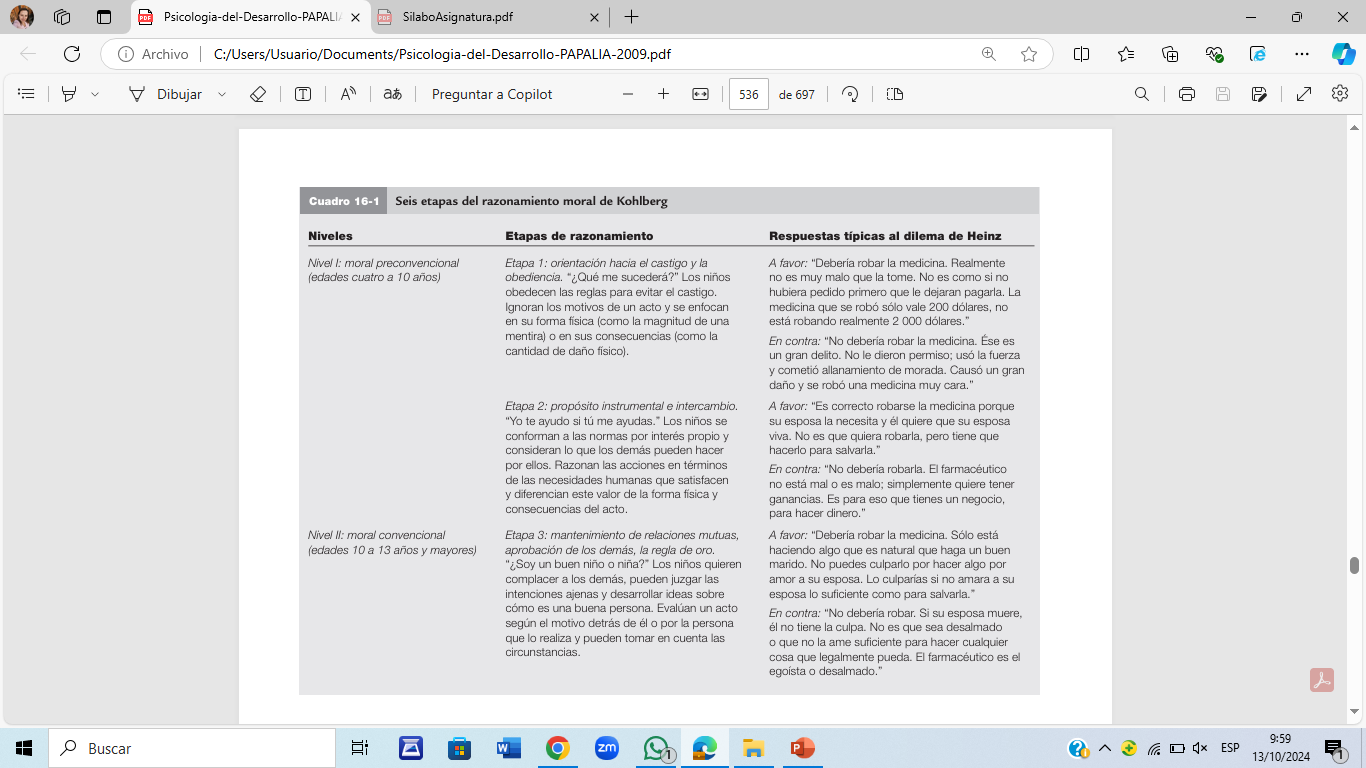 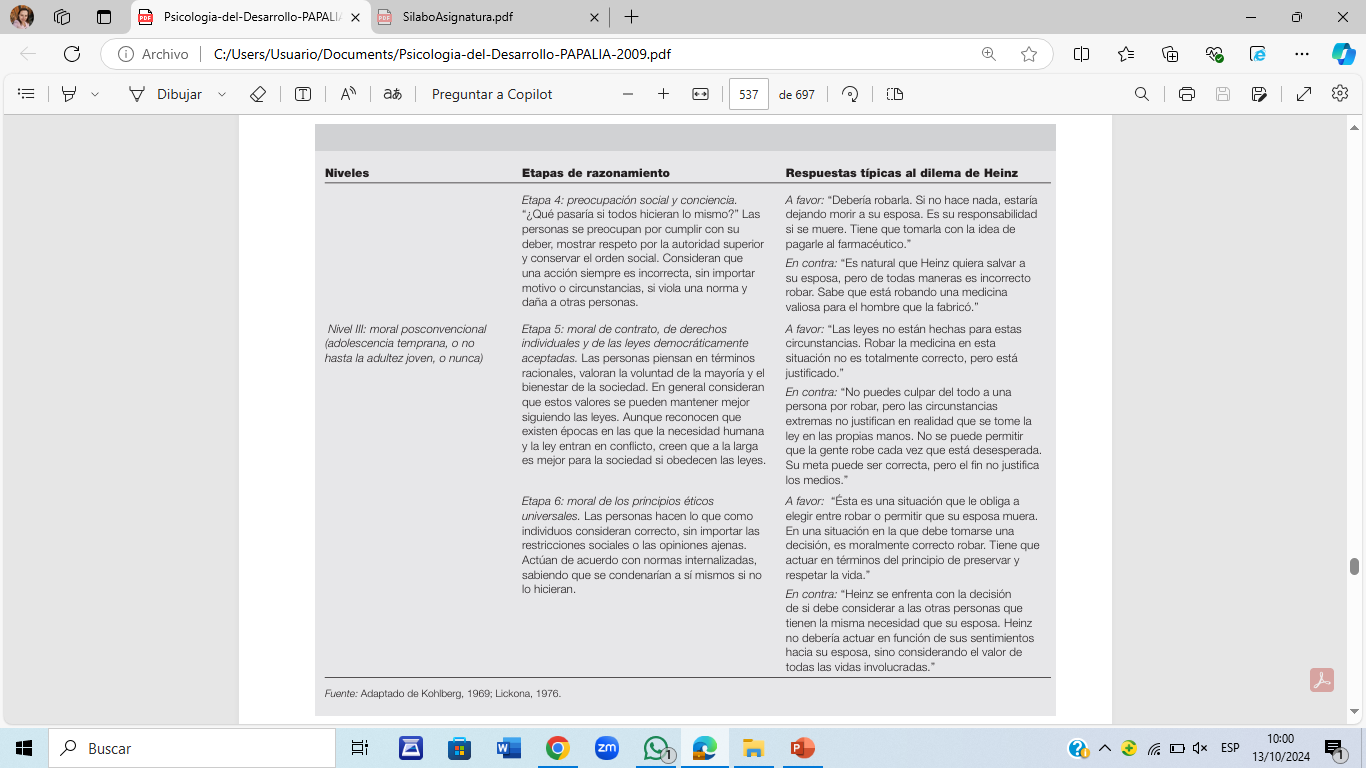 1.4.3. Temas educacionales y vocacionales

	Motivación de los estudiantes y autoeficacia 

Los educadores enfatizan el valor de la motivación intrínseca, que es el deseo del estudiante por aprender por el solo hecho de hacerlo.
Muchos están aburridos, algunos se resisten a aprender o se dan por vencidos con facilidad, y algunos abandonan la escuela.
Los estudiantes con niveles elevados de autoeficacia tienen probabilidad de obtener buenos resultados escolares. 
Las metas de los estudiantes están influidas por las metas de sus padres.
Importancia del NSE y de características familiares relacionadas
 
El nivel socioeconómico alto es un medio importante de predicción del éxito académico.
Los alumnos que tienen padres que obtuvieron una educación posterior a la secundaria, tienen un mejor desempeño que los estudiantes cuyos padres tienen niveles educativos inferiores. 
Pasa lo mismo en los estudiantes cuyos padres tienen un nivel ocupacional alto y aquellos cuyos padres tienen un estatus ocupacional medio o bajo. 
Vivir dentro de una familia con ambos padres es un factor determinante.
Existen desventajas provenientes de ser inmigrante.
Género 

Las mujeres tienen más confianza en sus habilidades académicas que los varones. 
Las chicas, sienten más agrado por el colegio, obtienen mejores calificaciones y es más probable que se gradúen de educación media superior y que planeen asistir y terminar la universidad. 
Los varones tienen mayor probabilidad de tener bajos logros, de ser asignados a educación especial o de regularización y a ser expulsados o abandonar los estudios. 
Los maestros tienden a disciplinar con mayor severidad a los hombres que a las mujeres, pero dan atención más favorable a los varones con alto rendimiento.
Estilos de crianza infantil, origen étnico e influencia de los pares 

Los padres autoritativos impulsan la participación en las decisiones familiares y admiten que a veces los hijos saben más que sus padres. 
Logran un equilibrio entre hacer demandas y ser responsables. 
Los hijos reciben halagos y privilegios por buenas calificaciones, cuando tienen bajas calificaciones les alientan a esforzarse y hacen ofertas de ayuda. 
Los padres autoritarios se imponen sobre los adolescentes y no les permiten opinar sobre asuntos familiares. 
Ante las buenas calificaciones se pide más esfuerzo; las bajas calificaciones quizá provoquen castigos.
Los padres permisivos son indiferentes a las calificaciones, no tienen reglas, no intervienen en el control de actividades escolares.
Institución Educativa

La calidad de la instrucción escolar influye en gran medida en el aprovechamiento estudiantil. 
Una buena escuela de educación media superior tiene un ambiente ordenado y seguro, recursos materiales adecuados, un personal académico estable, y un sentido positivo de comunidad. 
El conocimiento y actitud de los maestros influye en el interés de los estudiantes.